Figure 8. Effect of Laser-PAS50 on MEPs with laser stimuli given ipsilaterally and contralaterally to the ...
Cereb Cortex, Volume 23, Issue 8, August 2013, Pages 1942–1951, https://doi.org/10.1093/cercor/bhs182
The content of this slide may be subject to copyright: please see the slide notes for details.
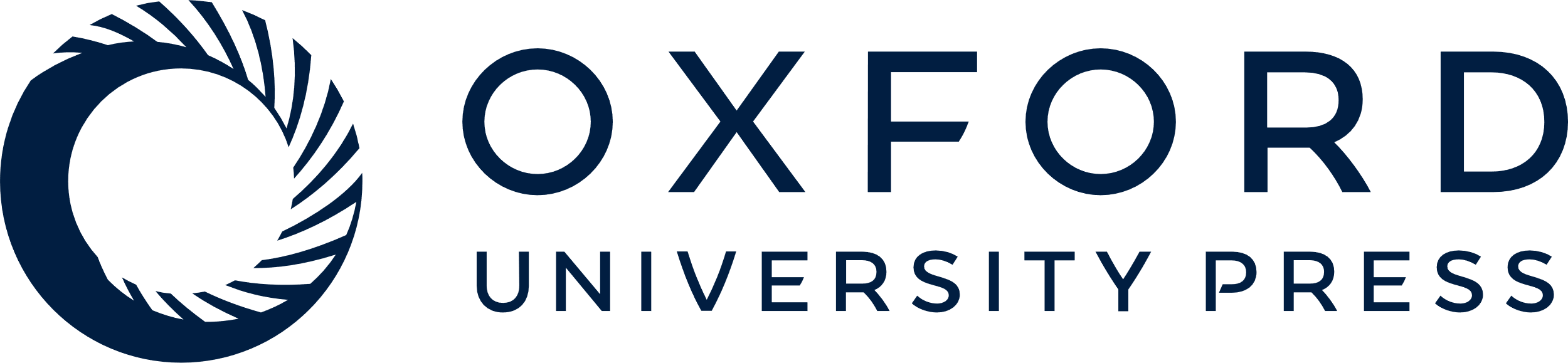 [Speaker Notes: Figure 8. Effect of Laser-PAS50 on MEPs with laser stimuli given ipsilaterally and contralaterally to the stimulated M1 (Experiment 6). Each point corresponds to the mean amplitude of MEPs recorded at baseline and 0–60 min after conditioning. Vertical bars denote SE. Note the significant increase in MEP amplitudes at 20–60 min (T2–T7) elicited by Laser-PAS50 implying laser stimuli given contralaterally but not ipsilaterally to the stimulated M1.


Unless provided in the caption above, the following copyright applies to the content of this slide: © The Author 2012. Published by Oxford University Press. All rights reserved. For Permissions, please e-mail: journals.permissions@oup.com]